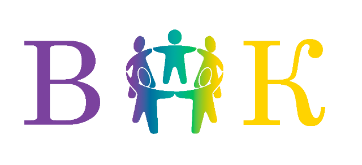 Углублённое изучение обществознания: работа над  ошибками
Савельева Татьяна Валерьевна, учитель истории и обществознания МБОУ «ВОК» СП Школа №121
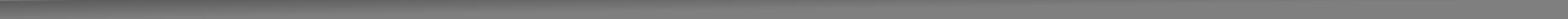 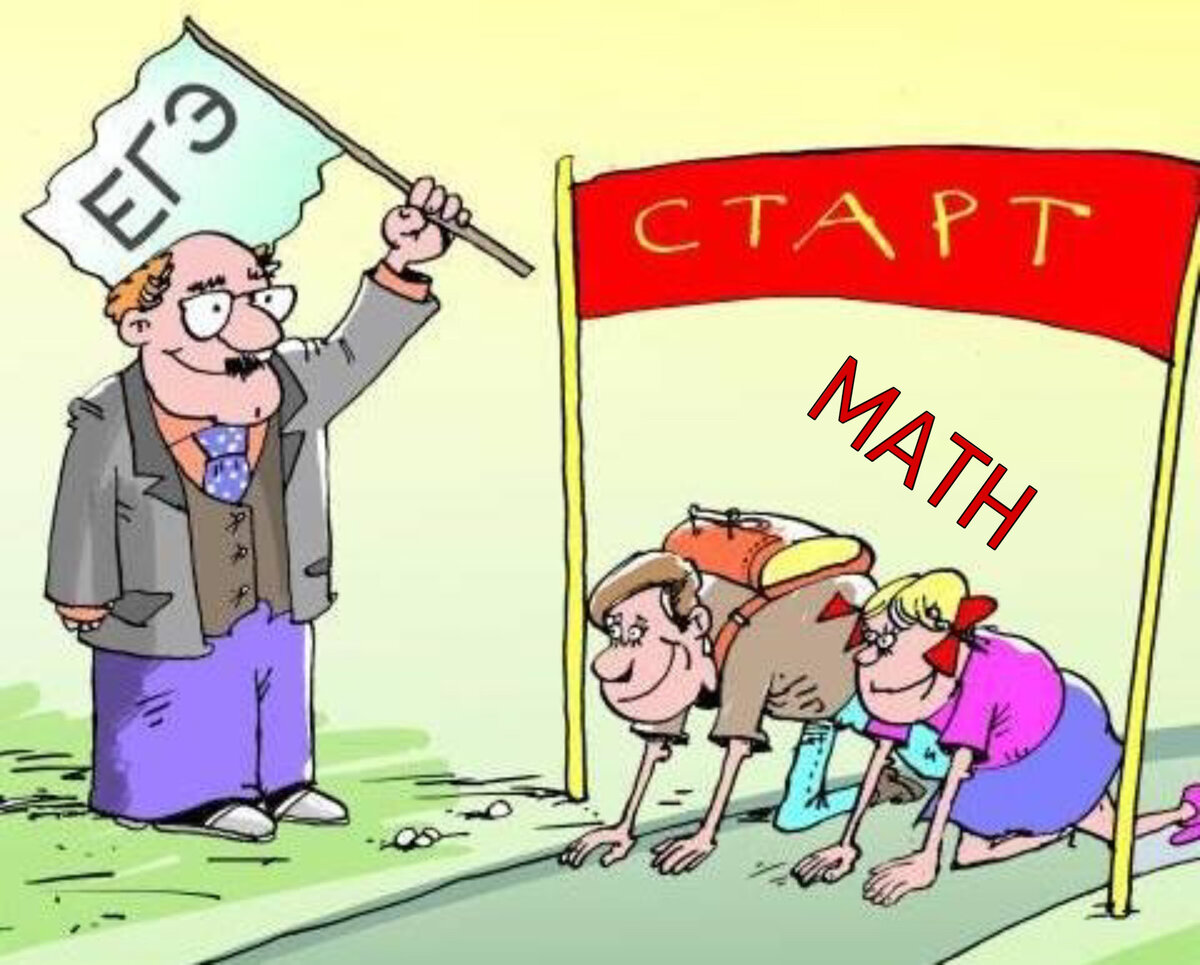 Общие сведения
Всего заданий -25
1 часть – 16 заданий
2 часть – 9 заданий
Базовый уровень- 13
Повышенный- 8
Высокий- 4
Максимальный первичный балл- 57
Время- 210 минут
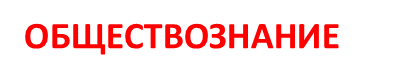 Сложно ли сдавать ЕГЭ по обществознанию?
КАК ОБЛЕГЧИТЬ ИЗУЧЕНИЕ ПРЕДМЕТА  ПРИ ПОДГОТОВКЕ К ЕГЭ
Результаты ЕГЭ
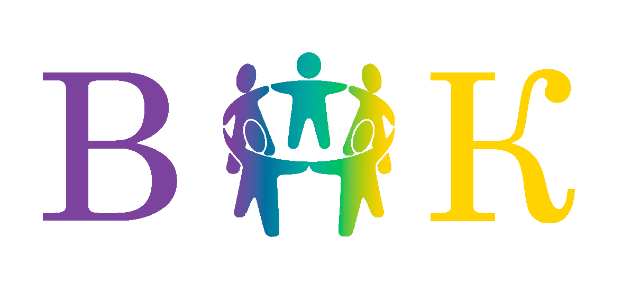 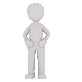 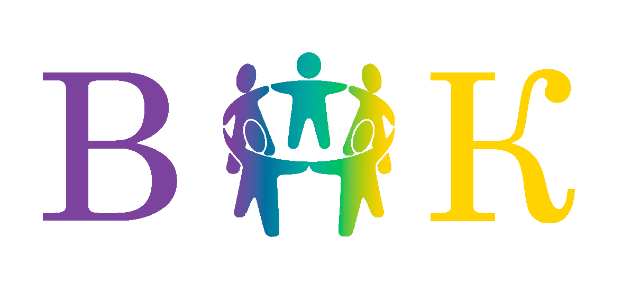 Результаты ЕГЭ
Количество обучающихся, набравших более 70 баллов
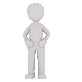 Баллы ЕГЭ
64,6 средний балл
Средний балл- 66,06 СП Школа№1                                   СП Школа №121-62,28
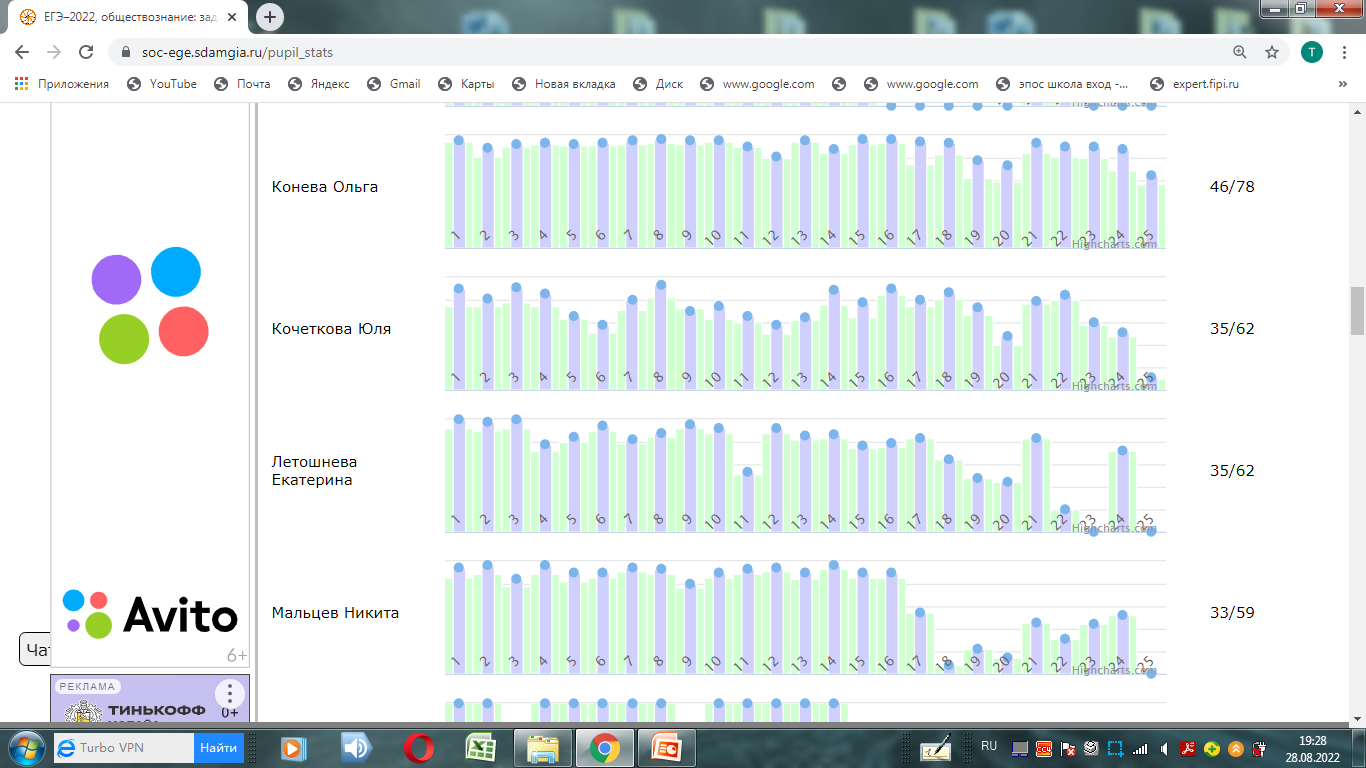 Баллы ЕГЭ
64,6 средний балл
Средний балл- 66,06 СП Школа№1                                   СП Школа №121-62,28
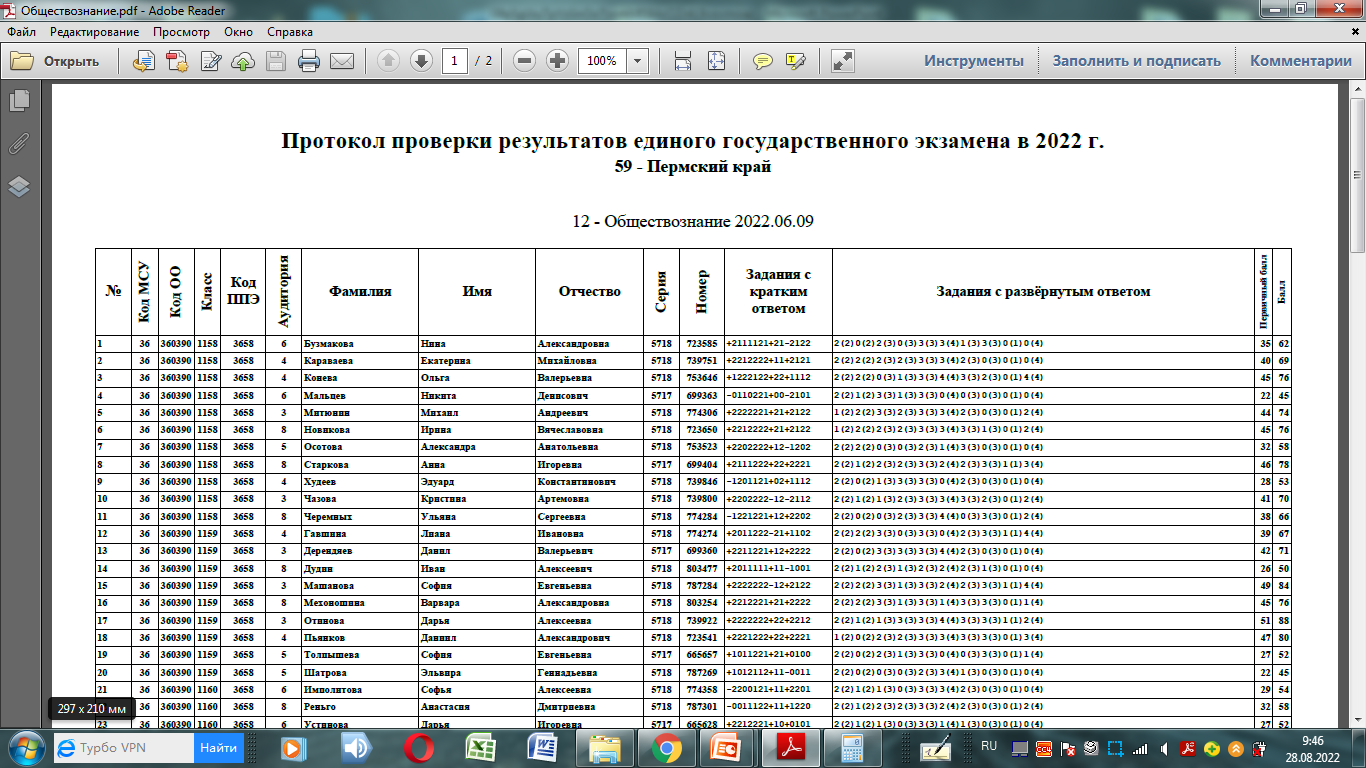 Выполнение первой части ЕГЭ. Максимальные баллы
Выполнение второй части ЕГЭ. Максимальные баллы
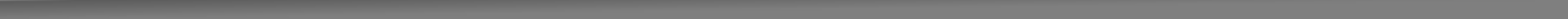 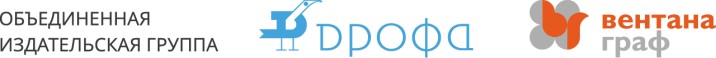 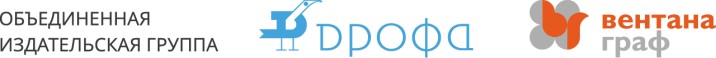 14
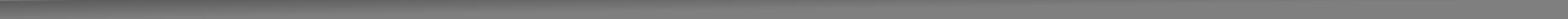 Перечень вероятных причин
Система перевода баллов из первичных во вторичные (обществознание- шаг «2», русский с 73 баллов – шаг «2-3»)
Отношение к экзамену как к простому или доступному .
3. Изменение типов заданий ЕГЭ
Более жесткая система проверки: детальность «ключей»,  отсутствие «ошибочных позиций», вычитание баллов за лишние ответы
13
Работа над ошибками
Самые проблемные элементы содержания
«Мировая экономика»
«Законотворческий процесс»
«Законодательство Российской Федерации о выборах»
«Особенности административной юрисдикции»
«Международное право» (особенно МГП)
«Воинская обязанность»
Понятия
Государственное право
Полная занятость
Гражданский процесс
ПОЛИТИНФОРМАЦИИ, ОТДЕЛЬНЫЕ ТЕТРАДИ ДЛЯ ОТРАБОТКИ ПОНЯТИЙ, ТЕРМИНОВ, ПЛАНОВ ПО ТЕМАМ.
ТЕМЫ
17